Type Vocabulary Word Here
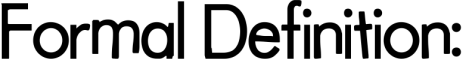 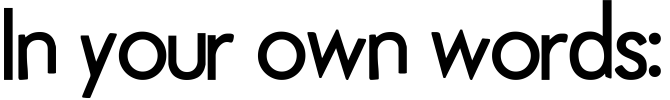 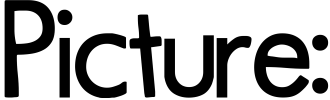 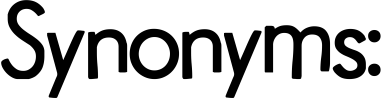 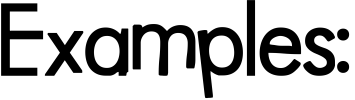 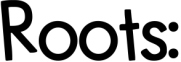 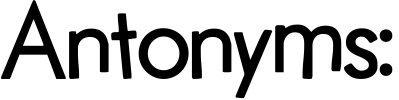 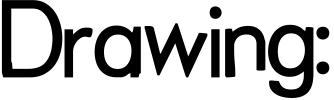 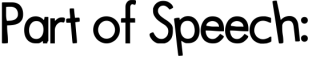 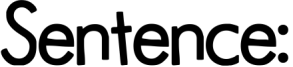